Curriculum development
Curriculum development is defined as planned, purposeful, progressive, and systematic process in order to create positive improvements in the educational system. Every time there are changes or developments happening around the world, the school curricula are affected.
The curriculum development process systematically organizes what will be taught, who will be taught, and how it will be taught. Each component affects and interacts with other components.
Issues in curriculum development- centralised v/s decentralised
Centralized curricula tend to be more structured and orderly 
 It ensure uniformity and a standard approach to teaching and learning. 
 The decentralized curricula tend to be more appropriate to students' local needs and often ensure better ownership of the course by teachers.
Centralization and decentralization  apply  to  all  essential  education  sector  functions  including  planning  and  plan  implementation  monitoring, budget  and  financial  management, personnel management, academic management, and provision of infrastructure  including procurement.
Planning and Plan  Implementation and Monitoring
Central government retains  the  function  of  national  policy  setting  and national  planning, including  long-term and medium-term planning, annual action plans  and  linked  to annual budgeting which  is undertaken at sub-national  level.
Strategic planning  functions are the  responsibility of  regional or provincial entities.  For  education  levels  considered  strategic,  school  mapping  remains  a  centralized  function  while  responsibilities  have  been devolved  to  lower  tiers  of  government  for  primary  education.
As decentralization proceeds, increasingly information come from certain monitoring and evaluation systems grow in education sectors all over the world sometimes reversing some of the potential benefits of decentralization through increased bureaucratization and control.
Budget  and  Financial  Management
Budget  preparation  and  allocation, expenditure management and monitoring are often a shared responsibility between central and decentralized levels of government.
The Ministry of Education is not involved in the budget allocation process. 
The largest share (80 percent and more) of the  total  public  recurrent  budget  for  education  is  executed  through  the  budgets  of  local  level governments.
Education  financing  is already much more decentralized  than  other  areas  of  government  activity 
Granting  resource allocation  and  budget  execution  autonomy  to  local  level  governments  makes  achieving  of national education  targets difficult.
The  annual  incremental  increases  in  the education budgets have been shifted to local level authorities .
Personnel  Management
The  decision  power  on  key  personnel management  functions,  in particular  the distribution of posts,  remains  the central government’s most  decisive  instrument  to  orient  national  plan  implementation  and  influence  local  planning decisions.
Academic Management
Government  retains  central  control  over  the contents  of  learning  and  standards  through  the  curriculum.  
Decentralization  of  academic management  functions  is  limited  to extra-curricular activities with  local  contents,  flexibility with timetables to  implement a prescribed core curriculum, authorization  to select reading materials
Learning  performance  assessment  policies,  including  national examination systems and standardized entry requirements into higher levels of education, act as strong centralizing elements even in systems with a high level of school autonomy.
Provision  of  Infrastructure
Functions  associated  with  infrastructure planning, financing, maintenance have been largely decentralized to lower levels of government and  local communities. They concern primarily capital expenditure.
A centralized curriculum may allow better access to a wide pool of expertise but be less sensitive to local needs.
The decentralized curricula tend to be more appropriate to students’ local needs and often ensure better ownership of the course by teachers. 
Decentralization can allow for a variety of approaches to design and delivery and enable comparisons of the strengths and weaknesses of each.
Diversified Teacher Competencies
Competencies are the skills and knowledge that enable a teacher to be successful. 
To maximize student learning, teachers must have expertise in a wide-ranging array of competencies in a complex environment where hundreds of critical decisions are required each day.
The transformational power of an effective teacher many of us have experienced. Intuitively, the link between teaching and student academic achievement may seem obvious.
Four classes of competencies :-
Instructional delivery
Classroom management
Formative assessment
Personal competencies (soft skills).
Better learning happens in a dynamic setting in which teachers offer explicit active instruction , control over content and pace of instruction to students .
The following are hallmarks of an explicit approach for teachers:
Teacher selects the learning area to be taught.
Teacher sets criteria for success.
Teacher informs students of criteria ahead of the lesson.
Teacher demonstrates to the students successful use of the knowledge/skills through modelling.
Teacher evaluates student acquisition.
Teacher provides remedial opportunities for acquiring the knowledge/skills, if necessary.
Teacher provides closure at the end of the lesson.
ISSUES
A common complaint of an explicit instruction approach is that it does not offer sufficient opportunities for students to build on acquired knowledge/skills in creative and novel ways that help them to assimilate the material.
In order to effectively engage with students from diverse backgrounds, teachers require the relevant knowledge and understanding, attitudes, values, skills and dispositions. 
Their efficacy also depends on their awareness of their own perspectives, assumptions and biases, and their ability to empathise with students from different backgrounds. 
Competent teaching treats diversity as an asset and a source of growth, rather than a hindrance to performance.
Teachers also need a high level of professionalism to select and modify methods that will meet the needs of diverse student populations; to critically evaluate the representation of diversity in teaching materials; and to systematically reflect on the impact of their own practice.
professional autonomy and latitude, which empower teachers to take charge of developing their pedagogical competency
Problems of curriculum load
Any attempt to raise educational standards simply by adding more and more content may lead to the  problem of curriculum load.
The problem has been discussed extensively by several committees, with several recommendations on reducing the academic burden on the students.
The problem has grown more acute with the passing time and increased competition.
The most common being behaviour problems and  academic under achievement. 
 Children attending pre- schools carrying a bag full of books and notebooks.
Both the child and the teacher have lost the ‘joy of learning’.
stress in the children
Beneficiaries and functionary of  curriculum
One of the main objectives of curriculum development is to assist the beneficiaries to become active and productive group members and leaders. 
Participation of functionary and beneficiaries in curriculum leads to the satisfaction of basic human needs and a meaningful participation leads to economic and social change.
For the proper curriculum development many kinds of expertise are needed.
The educators should be knowledgeable about recent changes in subject matter and also learning theories.
To encourage group promoters and other supporting staff to adjust their standard training to meet the need of the rural poor.
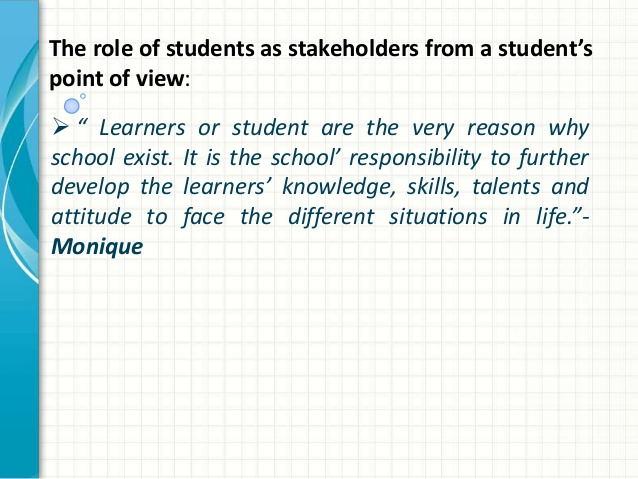 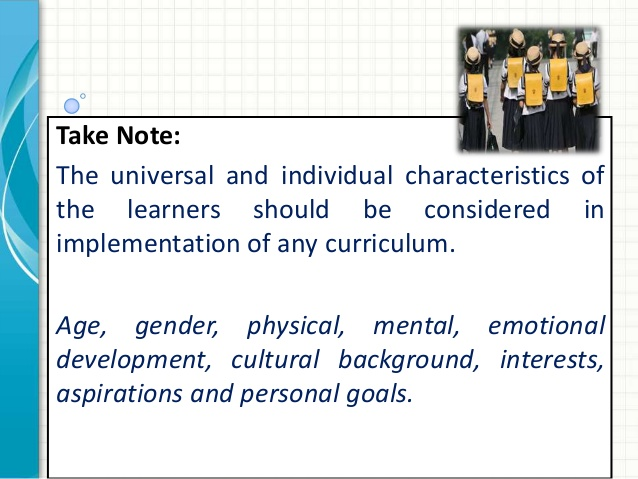 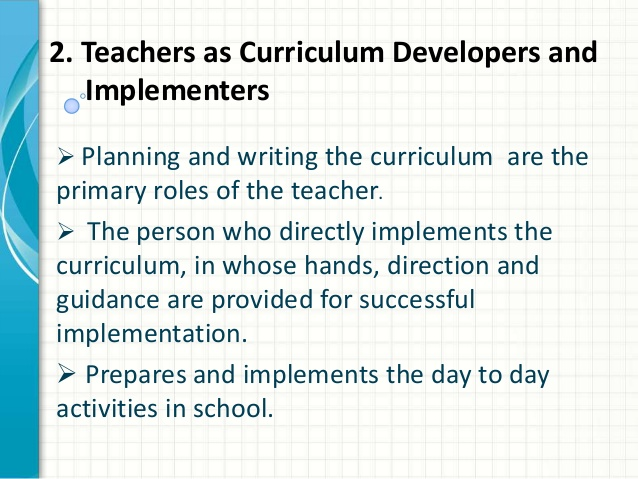 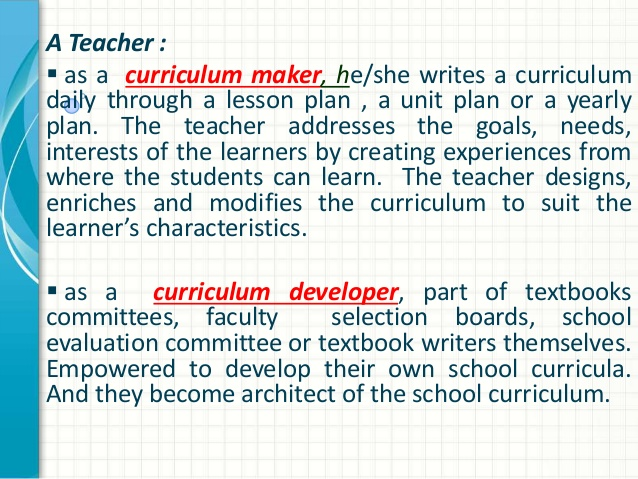 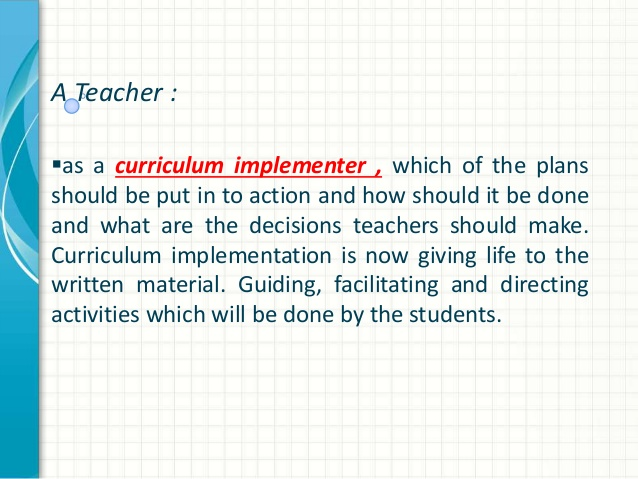 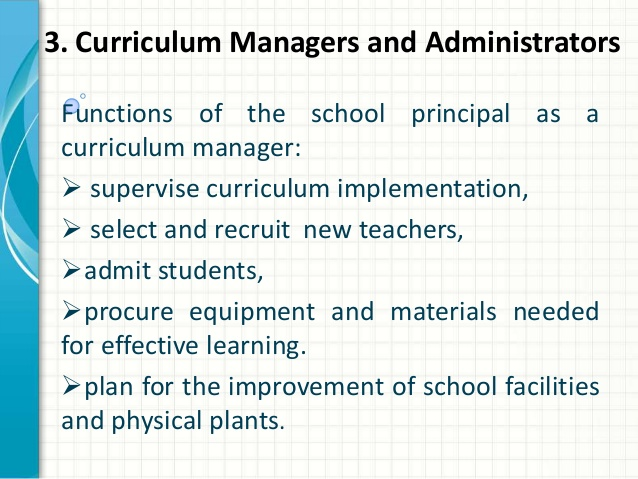 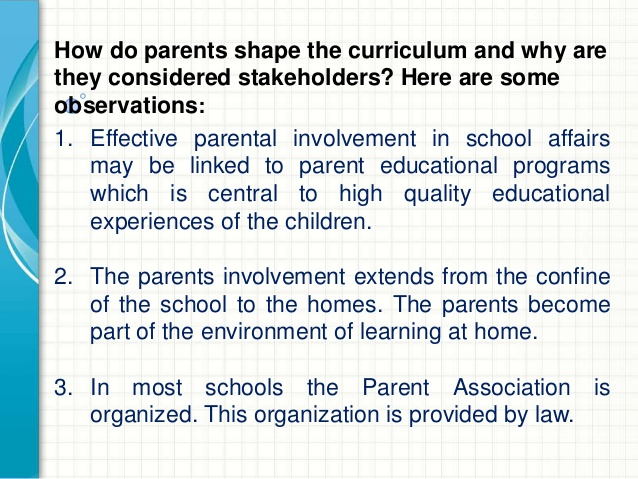 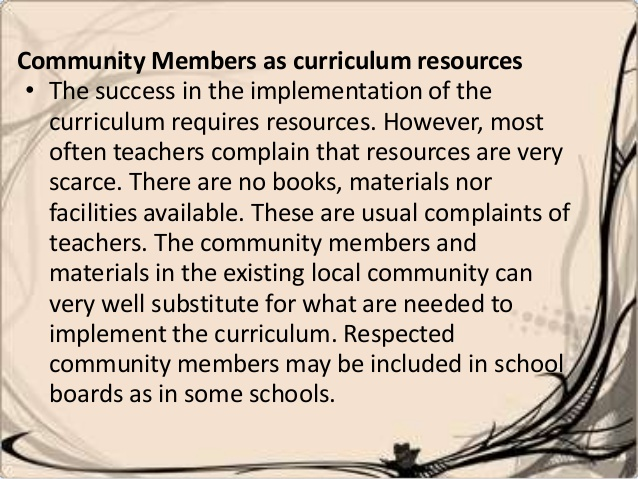